Разделительный ъ
Подготовила 
Учитель начальных классов
Кочетова Елена Юрьевна
Г. Воронеж
МБОУ СОШ №87
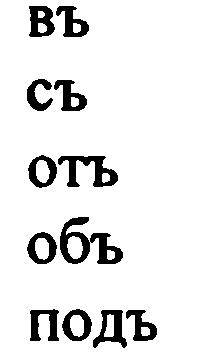 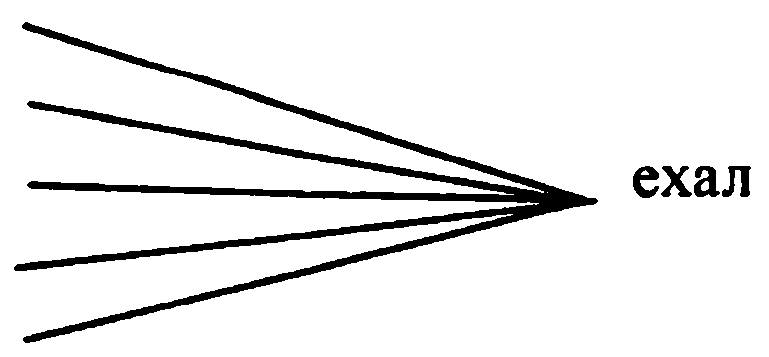 Вывод:
Гласные буквы Е, Ё, И, Ю, Я после «ъ» обозначают два звука.